Рекламні проекти
Підготувала: доц. іванець Т.О.
Рекламне агентство випустило валентинки в захист потворних тварин
Серія незвичайних валентинок присвячена зникаючих видів тварин, які зображені на листівках замість звичних зайчиків і котиків. Всі доходи від їх продажу підуть на підтримку зображених на листівках видів фауни: носача, лисого уакари, риби-краплі та інших. Крім того, що всі вони знаходяться під загрозою зникнення, їх об'єднує ще одне - вони вкрай непривабливий. Тому в агентстві вирішили звернути на них увагу – адже вони ніколи не потрапляли в популярні соціальні кампанії як симпатичні панди, тигри або полярні ведмеді.

Зібравши в якості моделей найпотворніших представників тваринного світу, в агентстві придумали слоган кампанії – «Справжня любов сліпа».
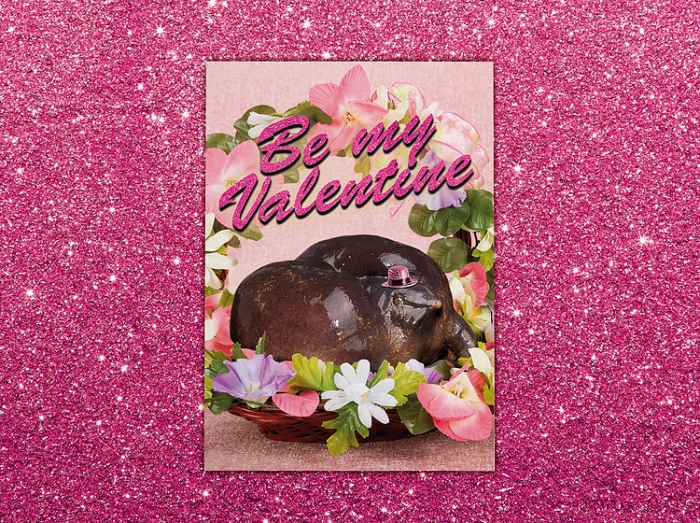 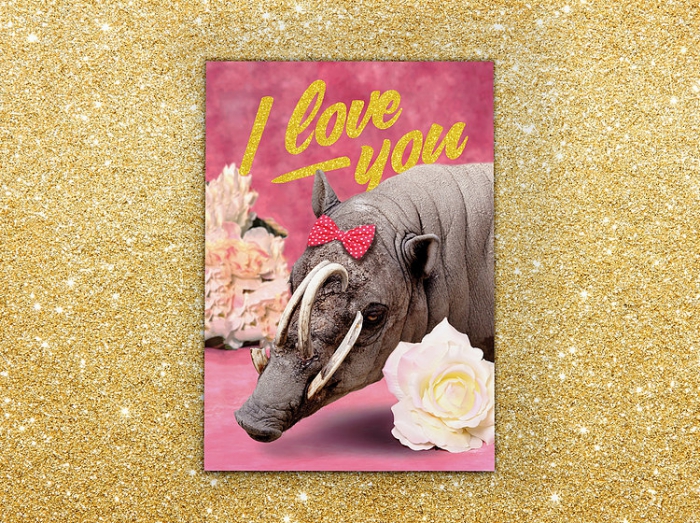 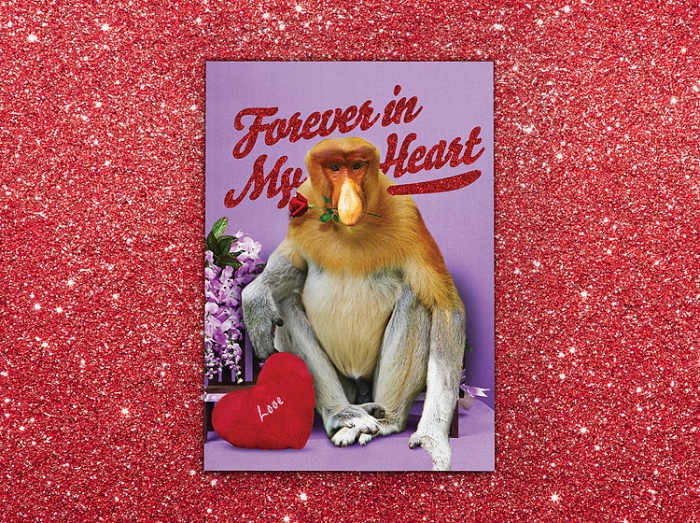 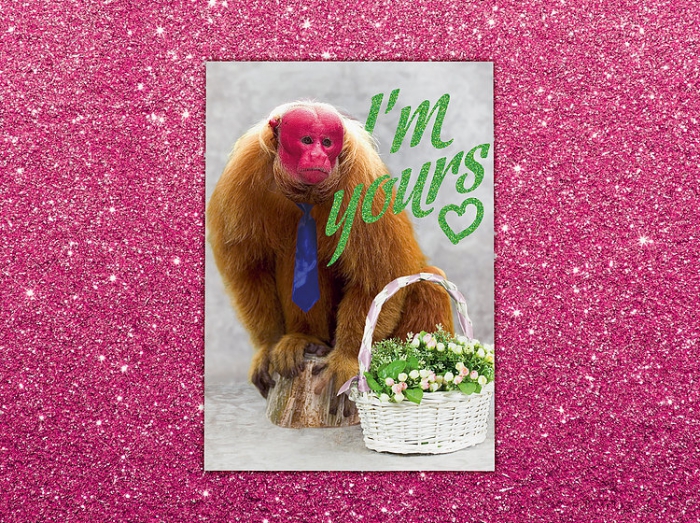 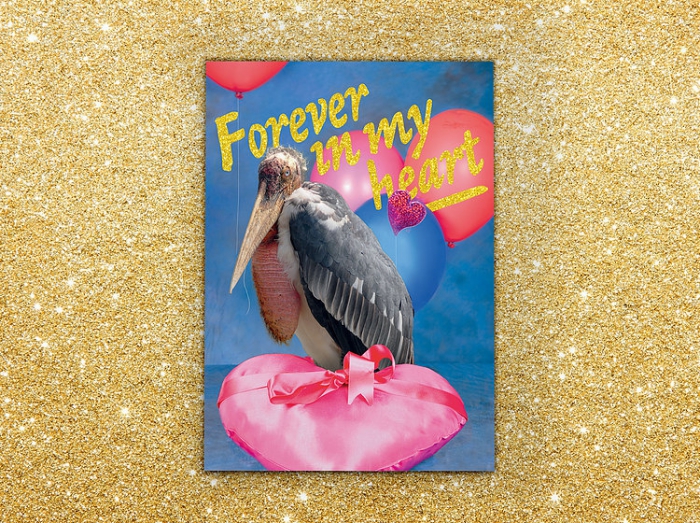 рepsi просить українок відпустити чоловіків на футбол
Проект «Вибач, люба!» від Pepsi допоможе футбольним фанам вирішити дилему – провести святкові вечори традиційно і романтично, хвилюючись про пропущені матчі, чи азартно з іншими вболівальниками, насолоджуючись професійною грою.В рамках проекту «Вибач, люба!» створено спеціальний онлайн-контент. На відео головний персонаж, який уособлює українських фанів, просить кохану зрозуміти його пристрасть і дозволити провести романтичні свята у колі вболівальників – за переглядом 1/8 фіналу Ліги чемпіонів УЄФА.
Ведмежа Гітлер став обличчям соціальної реклами
Компанію йому склали плюшеві Кім Чен Ір і Муаммар Каддафі.
Норвезька Асоціація серця і легенів розробила соціальну рекламу, спрямовану проти запиленості дитячих кімнат. Її героями стали Адольф Гітлер, Кім Чен Ір і Муаммар Каддафі, виконані у вигляді плюшевих ведмедів, повідомляє британське видання Mirror.
Кампанія спрямована на профілактику астми і алергії. На думку її авторів, м'які іграшки можуть бути настільки ж небезпечні для дітей, як жорстокі диктатори.
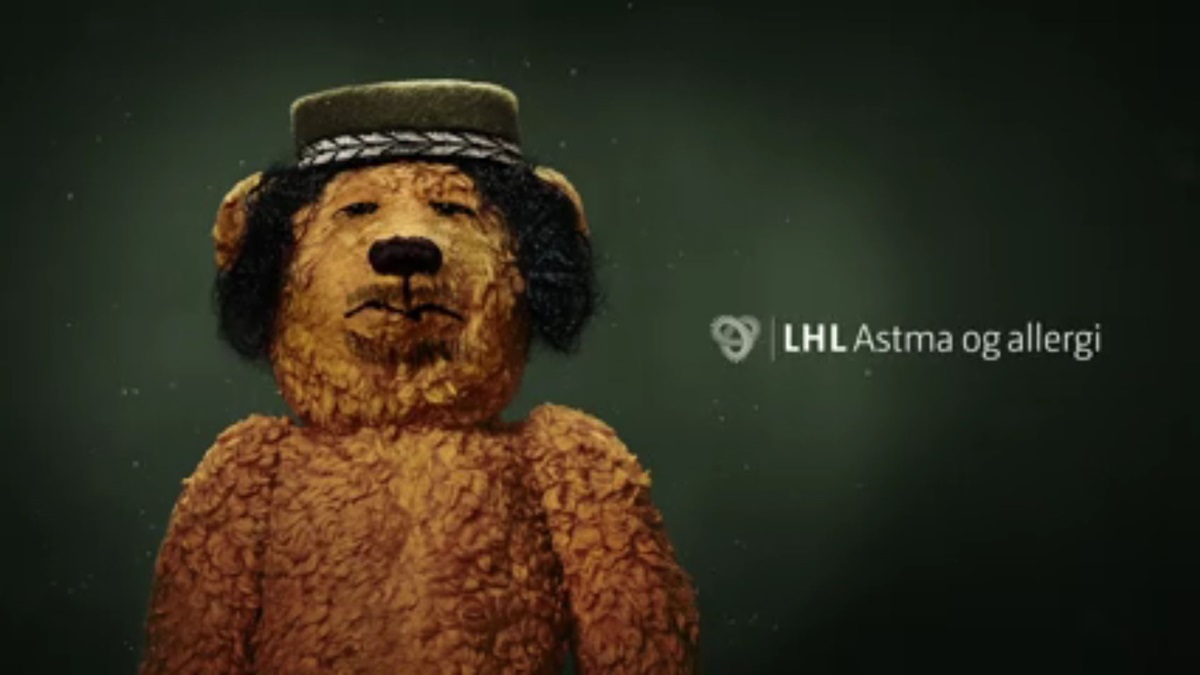 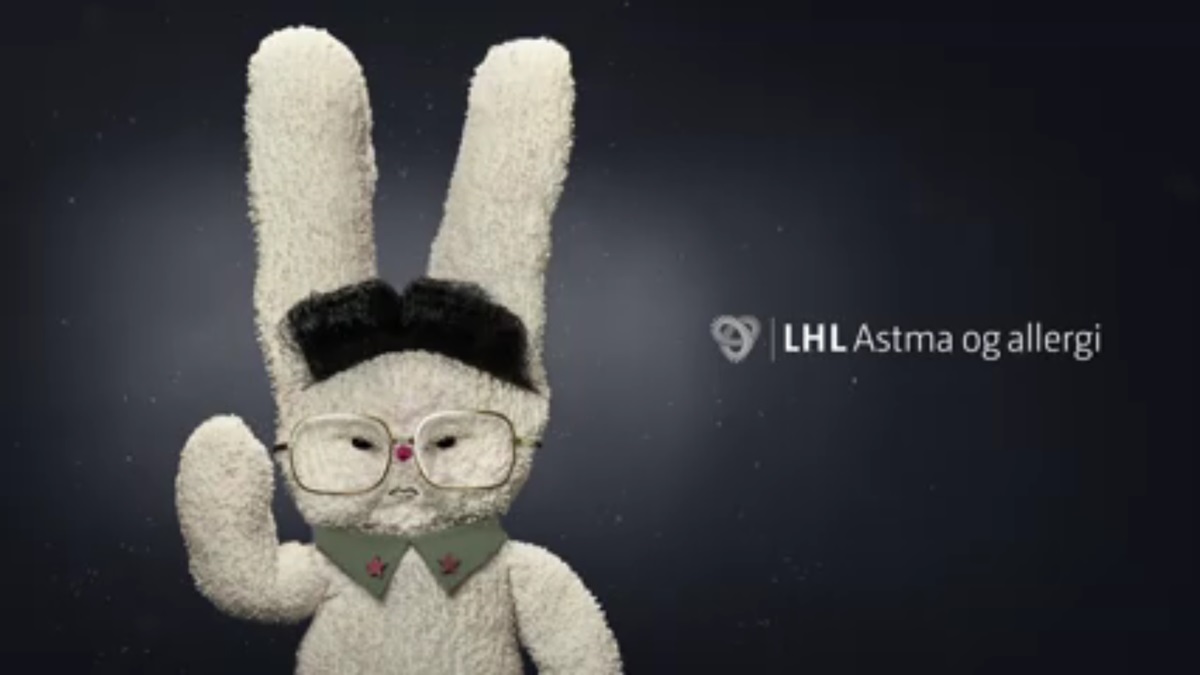 Муаммар Каддафі                                                                            Кім Чен Ір
Болгарське відділення агентства the Smarts придумало вражаючий ролик, де показано, яких зусиль коштує уберегти дітей від споглядання нав'язливих білбордів з сигаретами.
Індійська соціальна реклама про кибербуллинг. Підлітки все частіше стають об'єктами переслідувань у соціальних мережах. «Бояться всіх вас» (Afraid of all of You(tube)), «Відчувати себе посміховиськом» (Make a feel like a Twit(ter)), «Бояться показувати своє обличчя» (Scared to show your Face(book)).
Бояться всіх вас
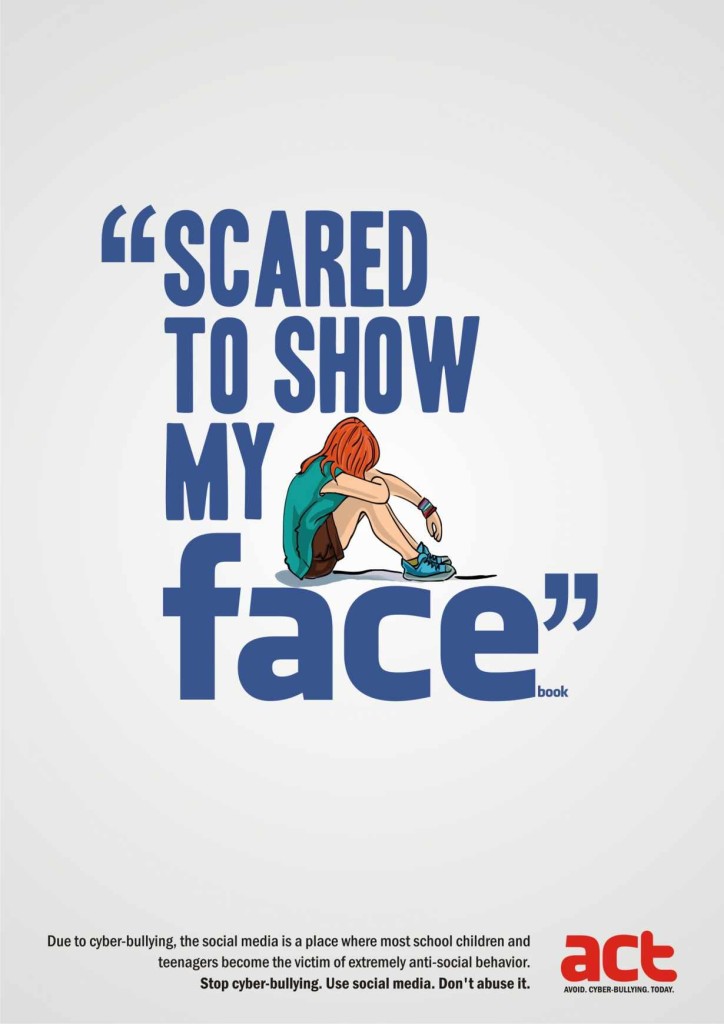 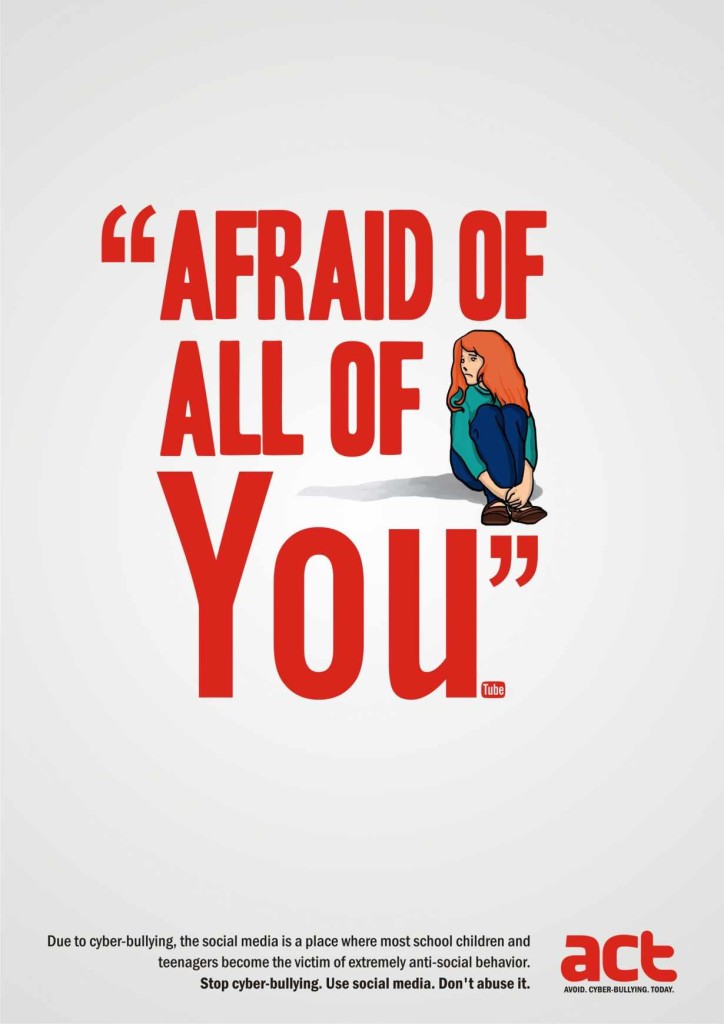 Бояться показувати своє обличчя
Бояться всіх вас
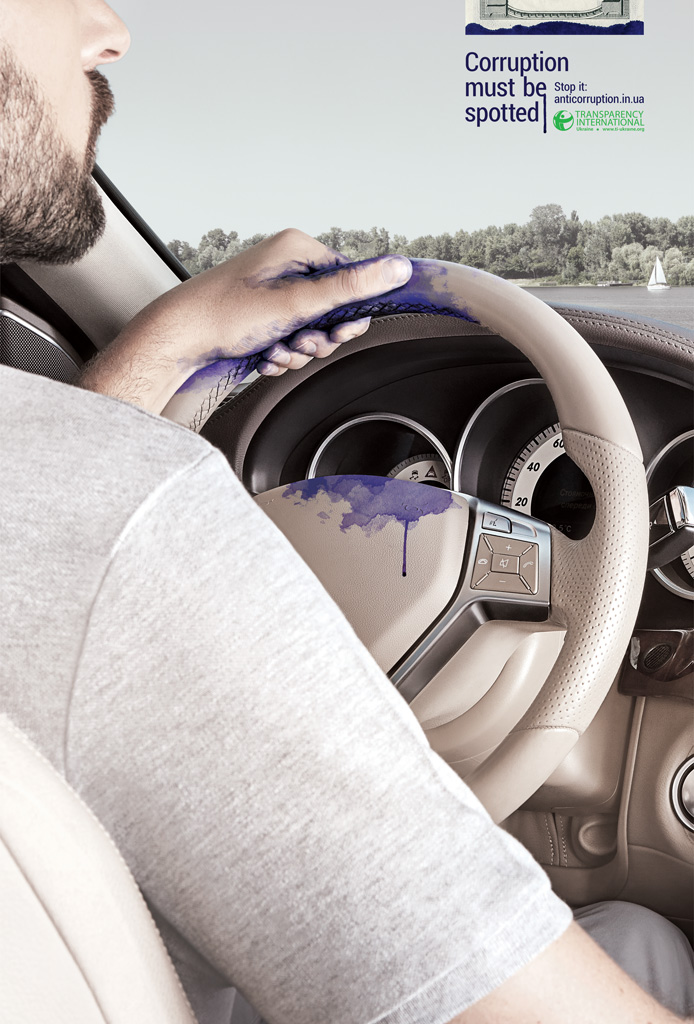 Українська реклама про корупції від Transparency International.
Корумповані чиновники прагнуть приховати свої злочини, але спосіб життя, видає їх. Корупція повинна бути виявлена.
Актуальна тема – не тільки для України, але і для багатьох інших країн
У новій рекламі Greenpeace зобразив світових лідерів у вигляді ляльок, керованих транснаціональними корпораціями, що змушують підписати Трансатлантичний договір про торгівлю та інвестиції
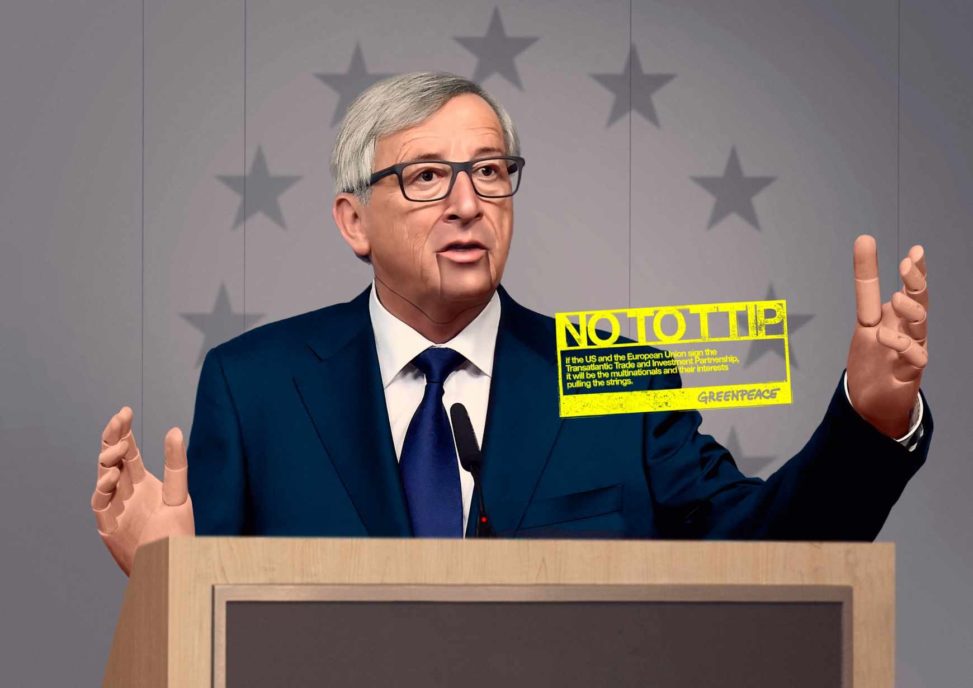 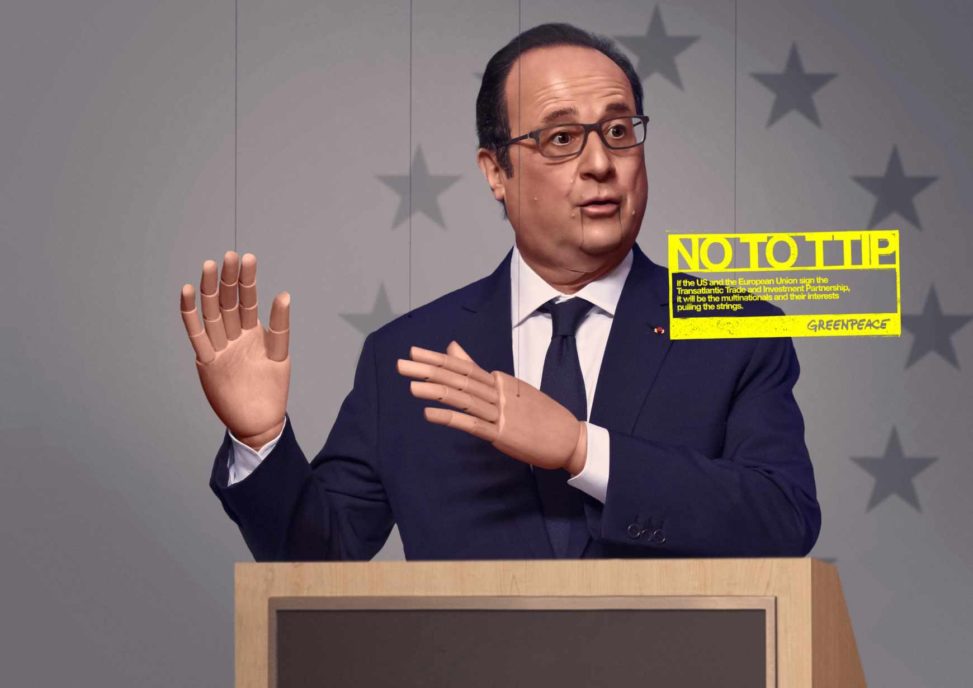 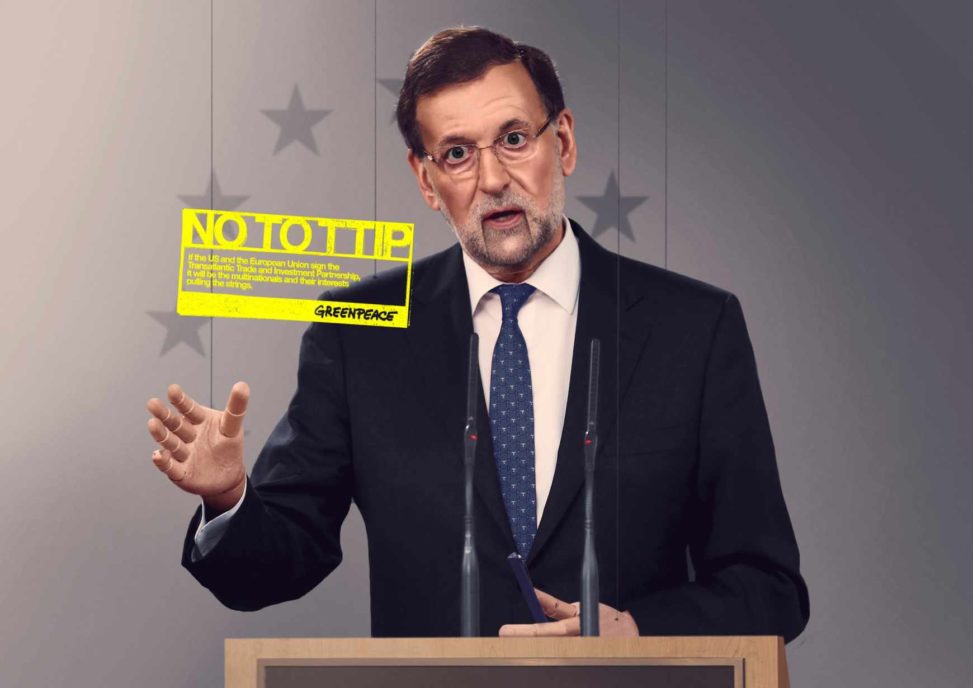